Правила дорожного движения
1 класс
Автор: Ольхович Ж.В.
учитель нач. классов, 1 кв. категории.
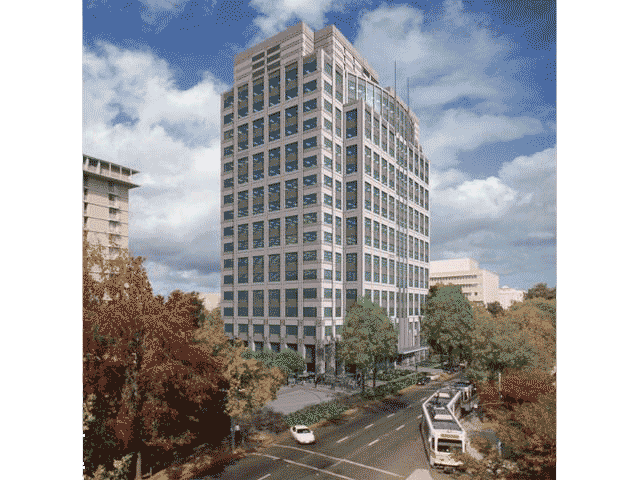 Транспорт.
Я – пассажир!
Знаешь ли ты
 дорожные знаки?
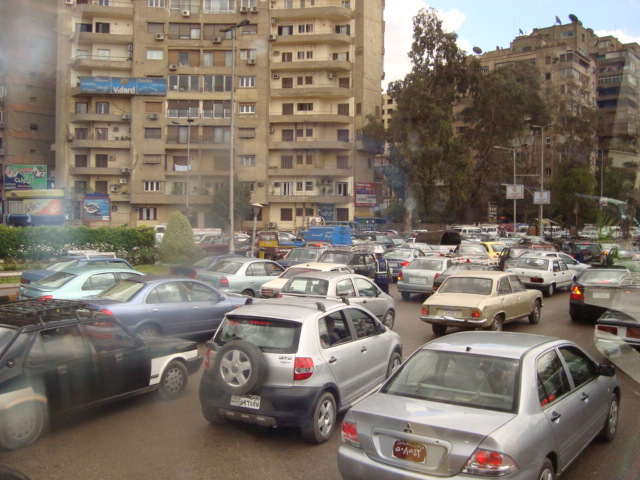 Какой бывает 
транспорт?
Загадки о
 транспорте.
Автомобили 
отечественного
автопрома
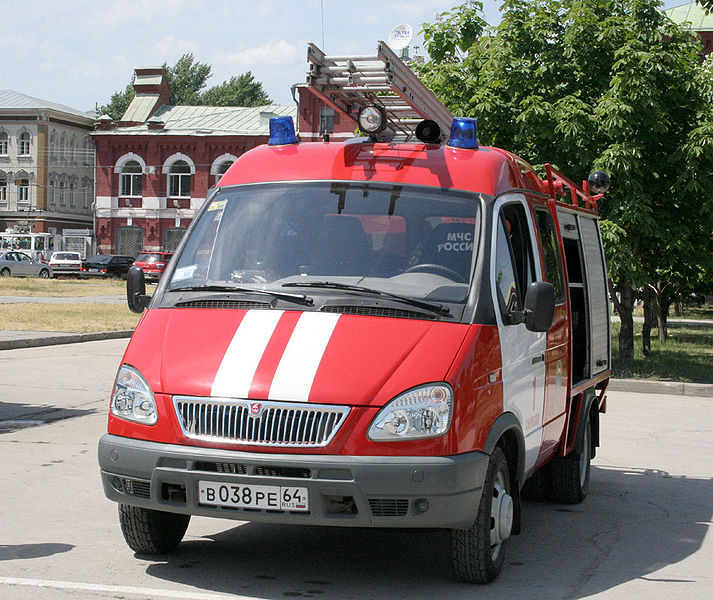 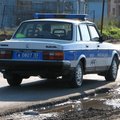 К специальным автомобилям относятся пожарные автомобили, автомобили скорой помощи, милицейские, автокраны и т.д.
Грузовые автомобили предназначены для перевозки грузов.
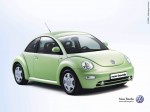 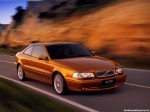 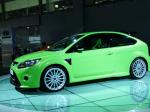 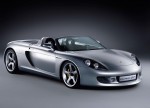 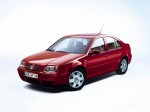 ЛЕГКОВЫЕ АВТОМОБИЛИ ПЕРЕВОЗЯТ ПАССАЖИРОВ.
Автобусы служат для перевозки большого количества пассажиров.Они могут быть городскими, междугородними, экскурсионными.
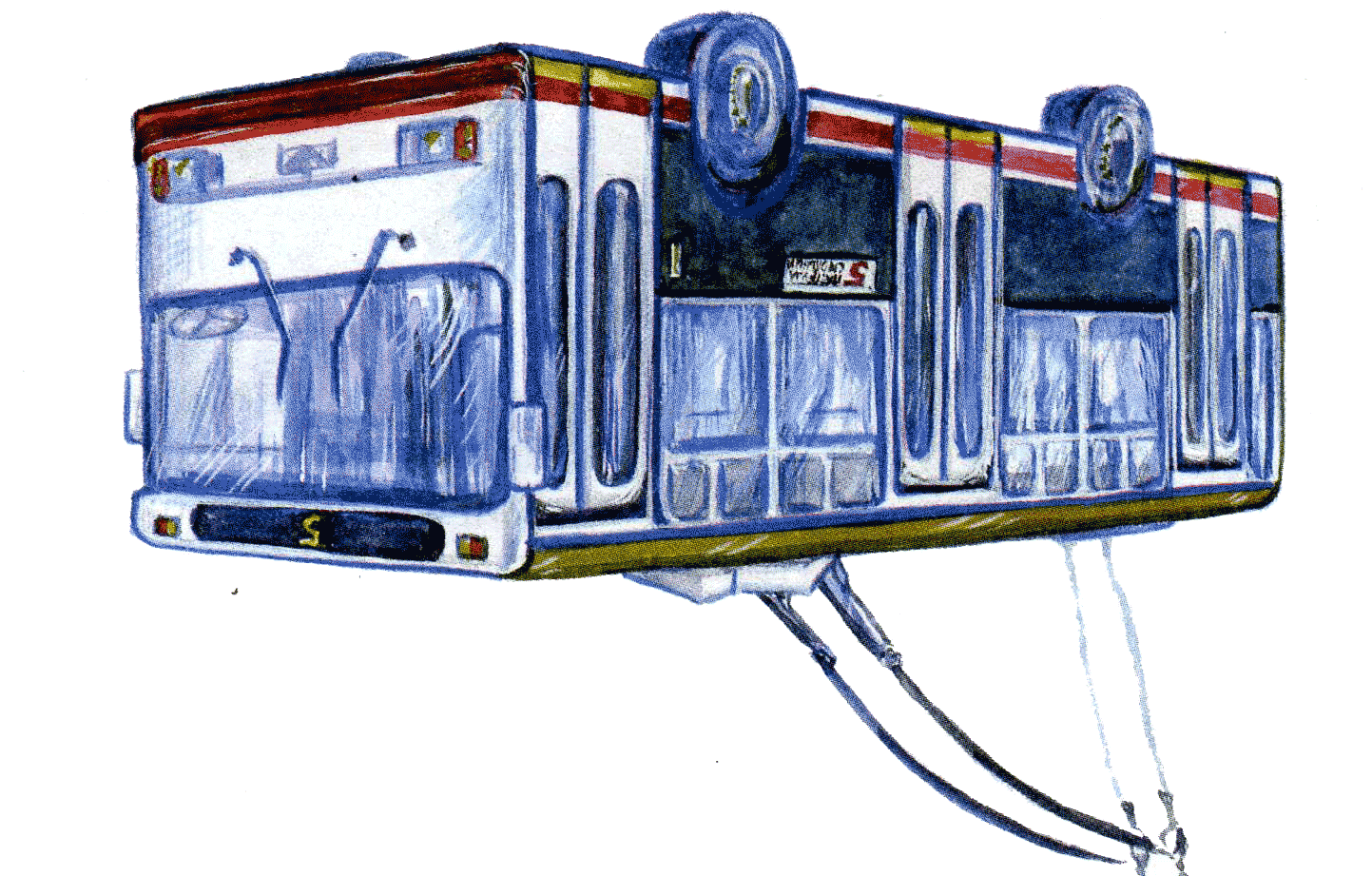 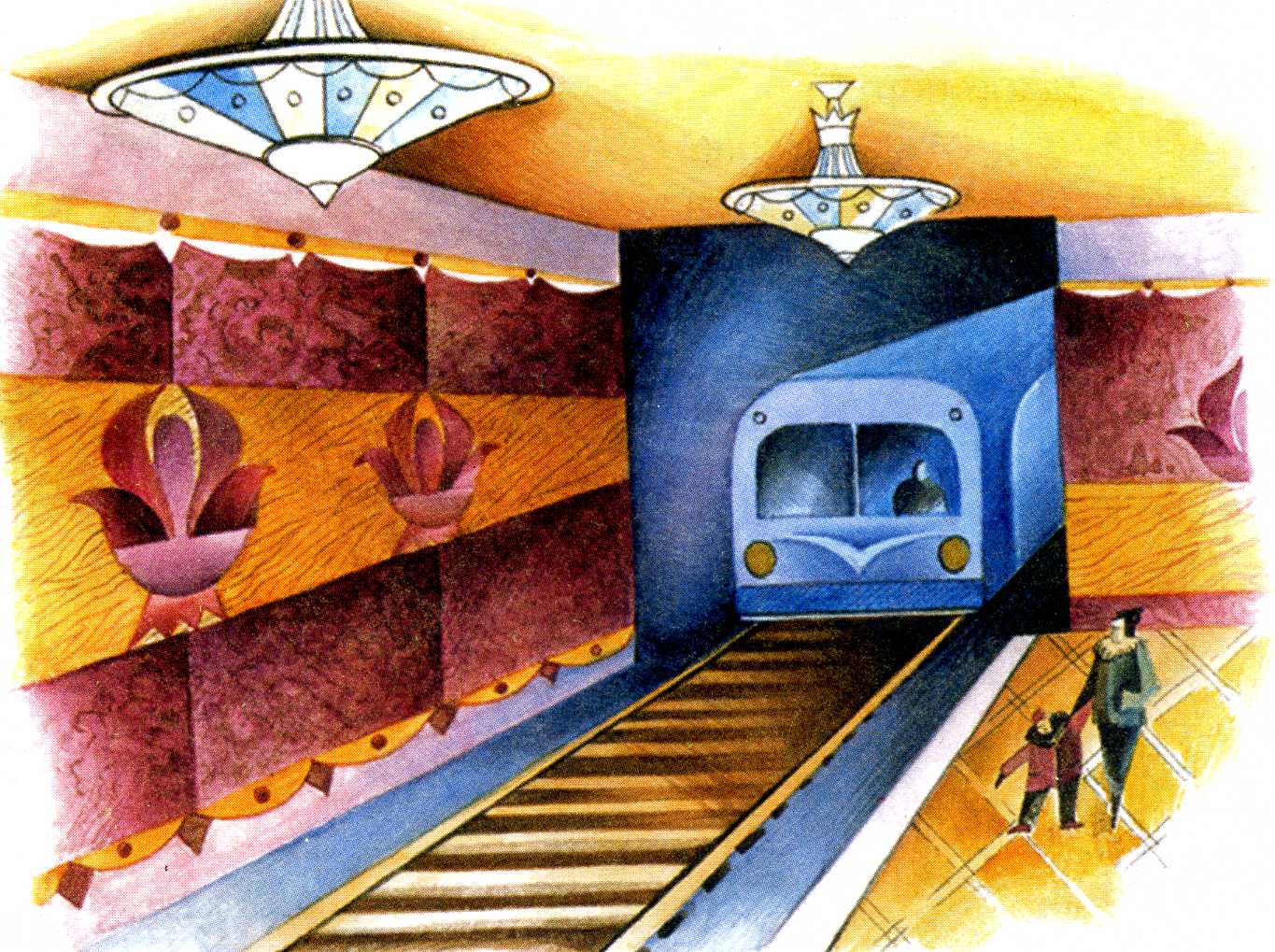 Трамваи, троллейбусы, метро относятся к городскому общественному транспорту, который для движения использует электрический ток.
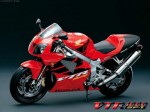 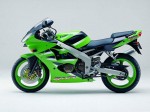 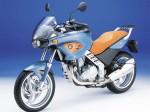 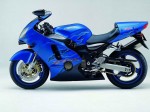 Мотоциклы и мотороллеры служат для перевозки пассажиров и небольшого количества грузов. Маленькие мотороллеры называют мокики.
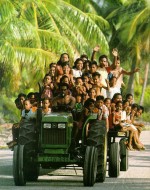 Тракторы используют в сельском хозяйстве и для буксирования прицепов.
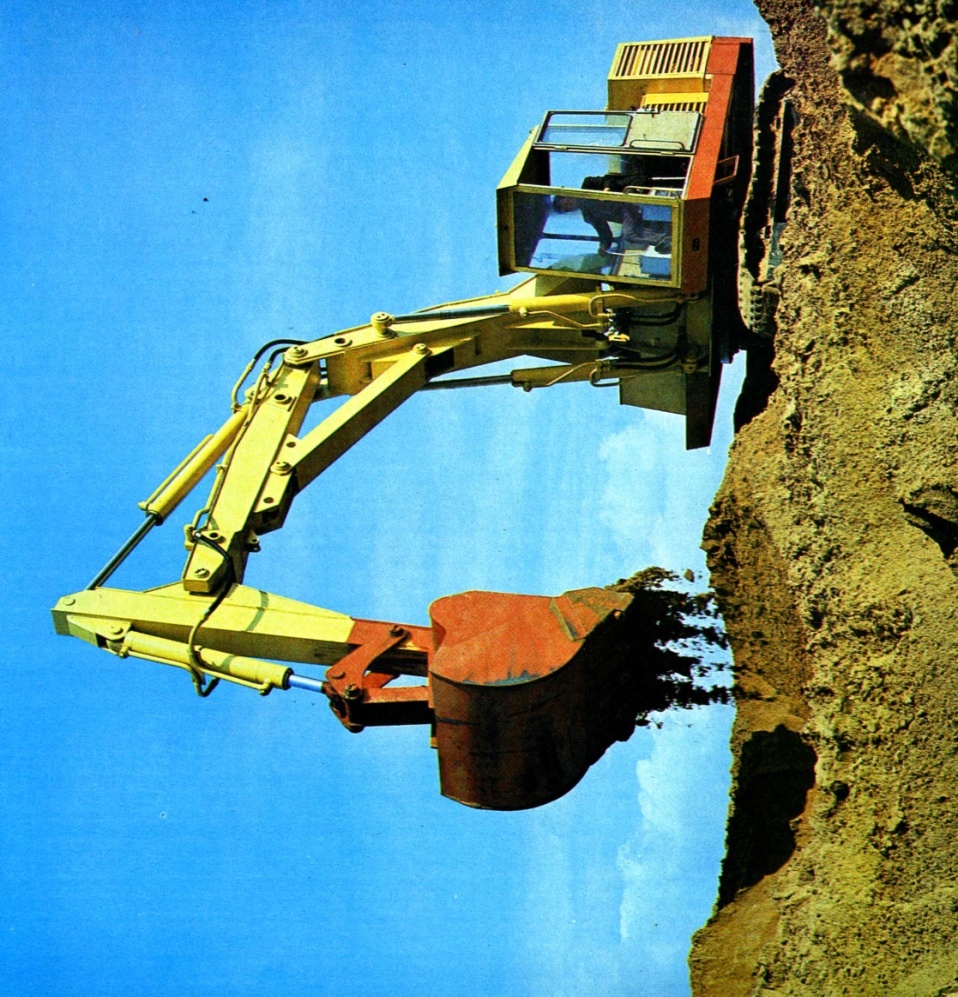 К самоходным машинам относятся грейдеры, бульдозеры и другие, которые используются при строительстве и ремонте дорог и других объектов.
Велосипеды приводятся в движение мускульной силой человека.
У гужевых повозок в качестве тягловой силы используют лошадей, быков, волов.
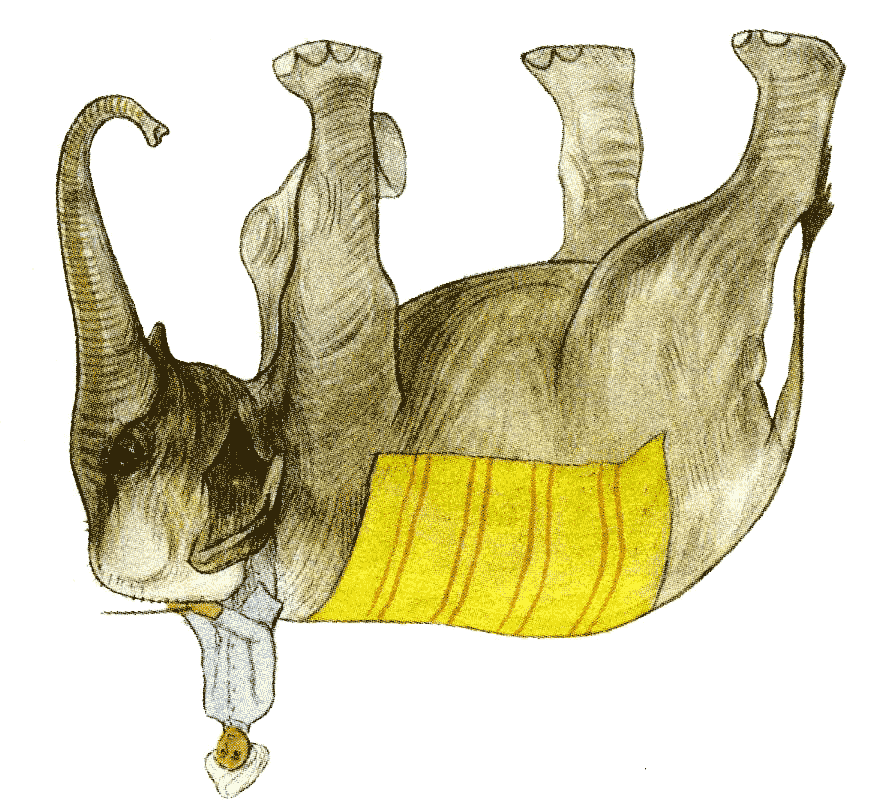 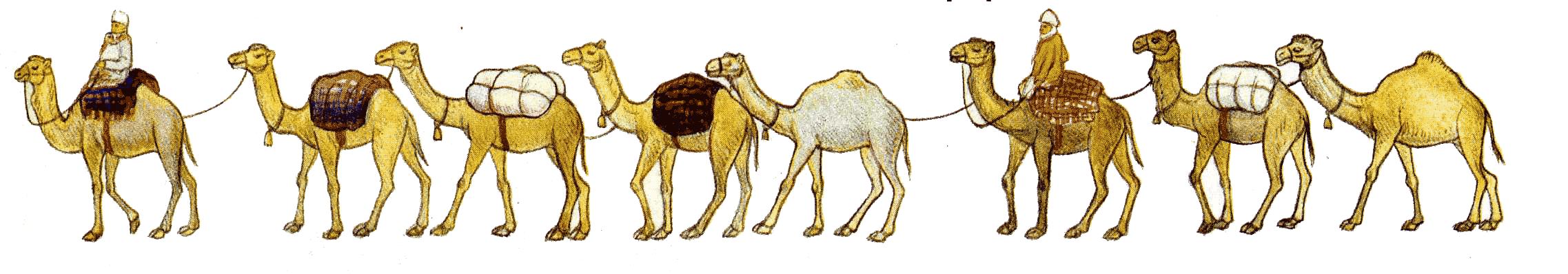 К транспортным средствам можно отнести также животных – верблюдов, яков, ослов, а в некоторых странах – слонов.
ВАЗ - 2101
ВАЗ - 2104
ВАЗ - 2105
Волга
Нива
Ока
Москвич 427
Камаз
ЗиЛ
Газель
УАЗ
Бульдозер
Где новостройка – 
Всюду вниманье
Славной машине 
С трудным названием.
Троллейбус
Удивительный вагон!
Посудите сами:
Рельсы в воздухе, а он
Держит их руками…
Велосипед
Не похож я на коня,
А седло есть у меня.
Спицы есть. Они, признаться,
Для вязанья не годятся.
Не будильник, не трамвай,
Но звоню я , то и знай.
Мотоцикл
Несётся и стреляет,
Ворчит скороговоркой.
Трамваю не угнаться
За этой тараторкой.
Грузовик
Была телега у меня,
Да только не было коня.
И вдруг она заржала,
Заржала, побежала
Глядите – побежала
Телега без коня!
Трамвай
Из края города в другой
Ходит домик под дугой.
Экскаватор
К нам во двор забрался крот,
Роет землю у ворот.
Тонна в рот земли войдёт,
Если крот раскроет рот.
Снегоуборочная машина
Рукастая, зубастая,
Идёт – бредёт по улице,
Идёт и снег грабастает,
А дворник только щурится,
А дворник улыбается:
Снег без него сгребается.
Автомобили
Маленькие домики
По улице бегут,
Мальчиков и девочек
Домики везут.
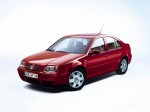 Автобус
Что за чудо – жёлтый дом!
Ребятишек много в нём!
Ноги, обувь – из резины
И питается бензином.
Метро
Многолюден, шумен, молод,
Под землёй грохочет город.
А дома с народом тут
Очень быстрые бегут.
Трактор
Кнутом не гонят.
Овсом не кормят.
Когда пашет – 
Семь плугов тянет.
Пожарная машина
Мчится огненной стрелой,Мчится вдаль машина,
И зальёт пожар любой
Смелая дружина.
Комбайн
Среди моря я живу.
Я - корабль! Я – плыву!
Море жёлтое колышется,В море жаворонок слышится.
В транспорте веди себя
 спокойно, держись
 за поручни,
 не стой в дверях.
В салоне не принято
 толкаться и громко
 разговаривать.
Помоги подняться в 
транспорт
 и выйти из него людям 
пожилого возраста. 
Не входи в транспорт 
и не выходи из него,
 когда двери 
уже закрываются.